Nuclear Justice Mechanisms: Addressing Nuclear Legacies in Kazakhstan and the Marshall Islands
Kseniia Pirnavskaia
Graduate School of Science and Technology Policy, Korea Advanced Institute of Science and Technology
P5.1-113
In my research, I answer the following questions:

Which mechanisms of justice are used to address injustices in the context of nuclear weapons testing? 

How have they been applied in the US and Soviet Union nuclear testing programmes in the Marshall Islands and Kazakhstan? 

What are the possible gaps in their applications?

What can we learn from these gaps to build a sustainable system addressing nuclear injustices? 

What role can the CTBTO play?
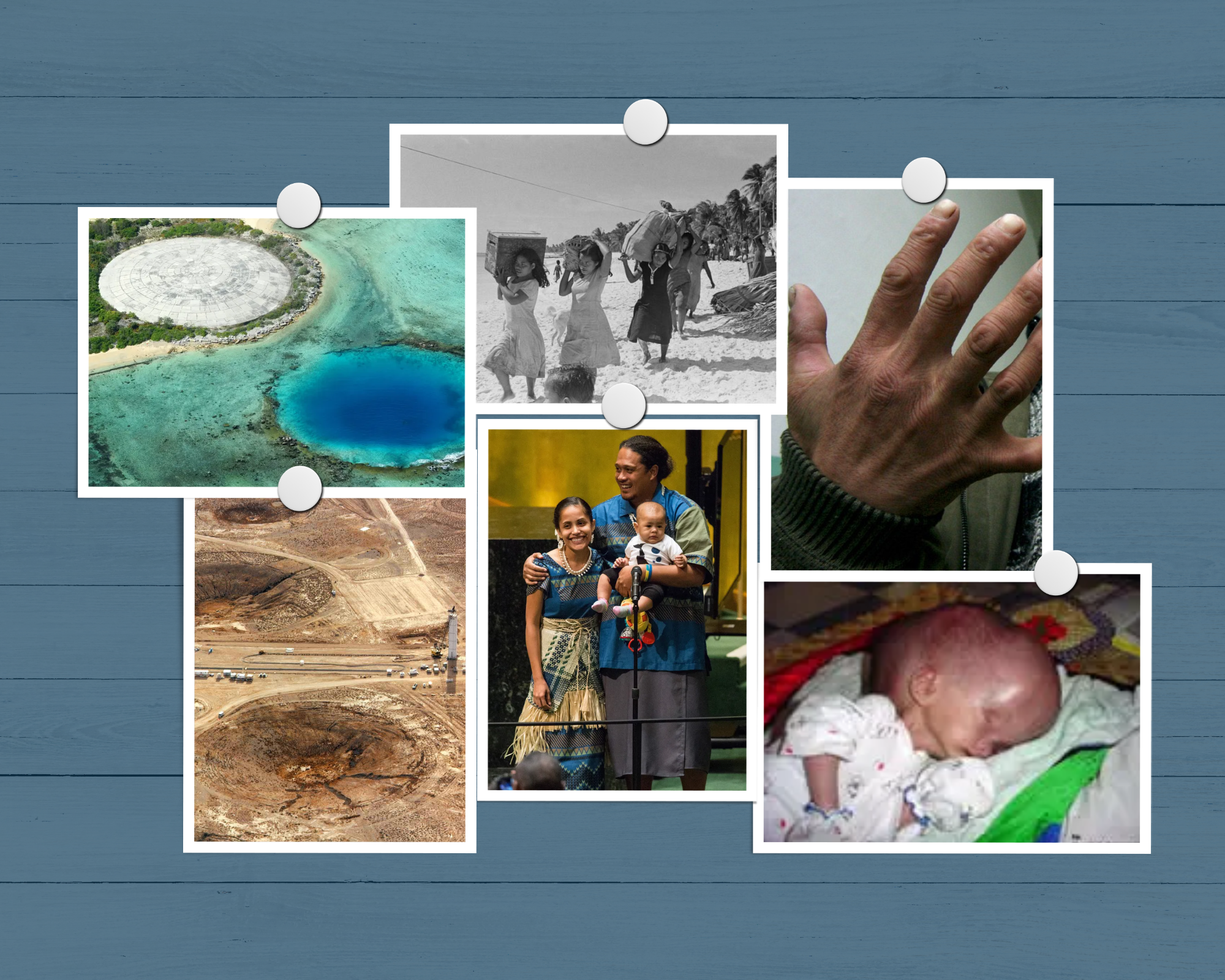 If you want to learn more about this, come see my e-poster during session P5.1 on 22 June at 10:00–11:00 or access it online on the SnT2023 Conference platform!